Wel Come
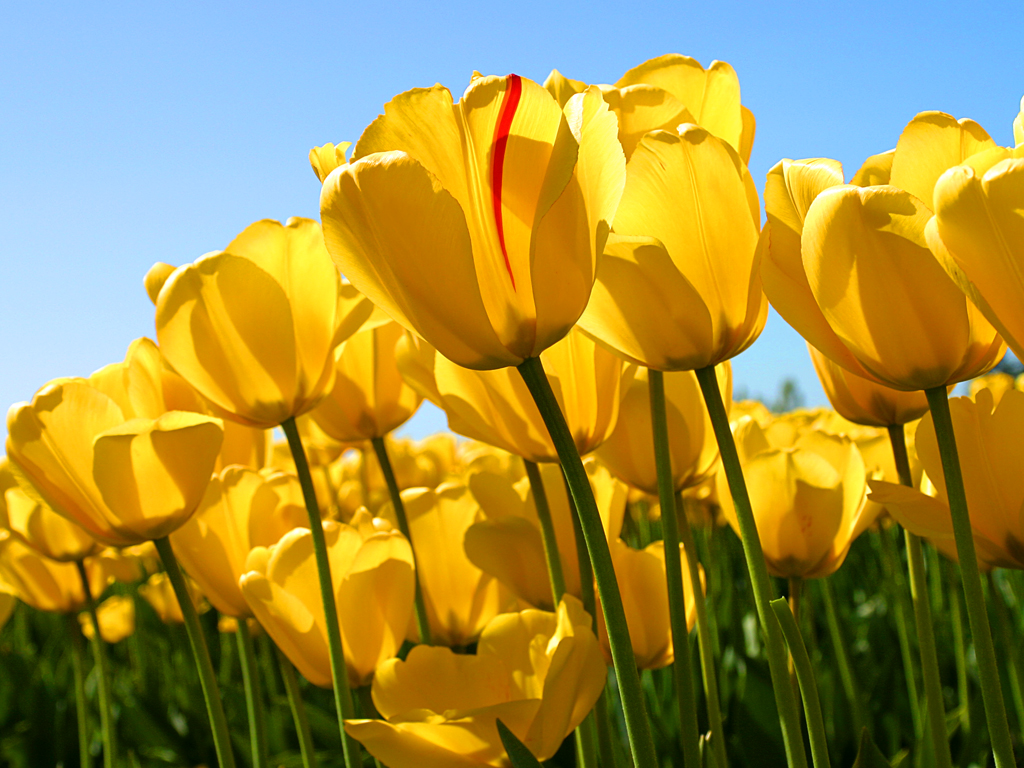 INTRODUCTION
Teachers Identity
Subject: English
Md. Bellal Hossain Lec. Eng.
Panipara Alim Madrasah.
Chandina, Comilla.
Lesson: English 2nd paper.
Class:12
UNIT:ONE.
TENSE
OUTCOME
Students will be able to-
Understand the structures of tenses.
Make sentenc.
Speak English.
Tense:
Firstly, tense has been divided into three.
As-
1. Present.
2. Past .
3.Future.
Then,each tense has been divided into four.
As-
1.Present Indefinite Tense.
2.Present Continious Tense.
3.Present Perfect Tense.
4.Present Perfect Continious Tense.
Past Tense.
1. Past Indefinite Tense.
2. Past Continious Tense.
3. Past Perfect Tense.
4.Past Perfect Continiousw Tense.
Future Tense.
1. Future Indefinite Tense.
2. Future Continious Tense.
3.Future Perfect Tense.
4. Future PerfectContinious Tense.
1.Present Indefinite Tense.
Daily activities,universal truths and proverbs are included in Pr5esent Indefinite Tense.
As-
We eat food.
The sun rises in the east.
As you sow,so you reap.etc.
Structure of present Indefinite:
Sub+v1+ob\other.
I go home.
We read books.
He writes songs.
They play cricket.
Reza likes flowers.etc.
Structure of Present Continous.
Sub+am/is/are+v1+ing+ob/other.
Iam eating food.
We are reading books. 
He is making a noise. 
Tina is writing poems.etc.
Present Perfect Tense.
Structure:Sub+have/has+v3+ob/other.
Sentence:I have eaten food.
We have gone home .
You have done it. 
She has written books.
Mina has liked me.etc.
Present Perfect Continous.
Structure: Sub+have/has+been+v.ing+ob/other+for/since+time..
Sentence:I have been eating rice for 1 hour..
We have been reading books since morning.
He has been writing poems for 2 hours.
Sumi has been singing a song since night.etc.
C.W.
Make 2 sentences for each of the 4 tences.
H.W.
Make 5 senences for every 4 tences.
Thanks .
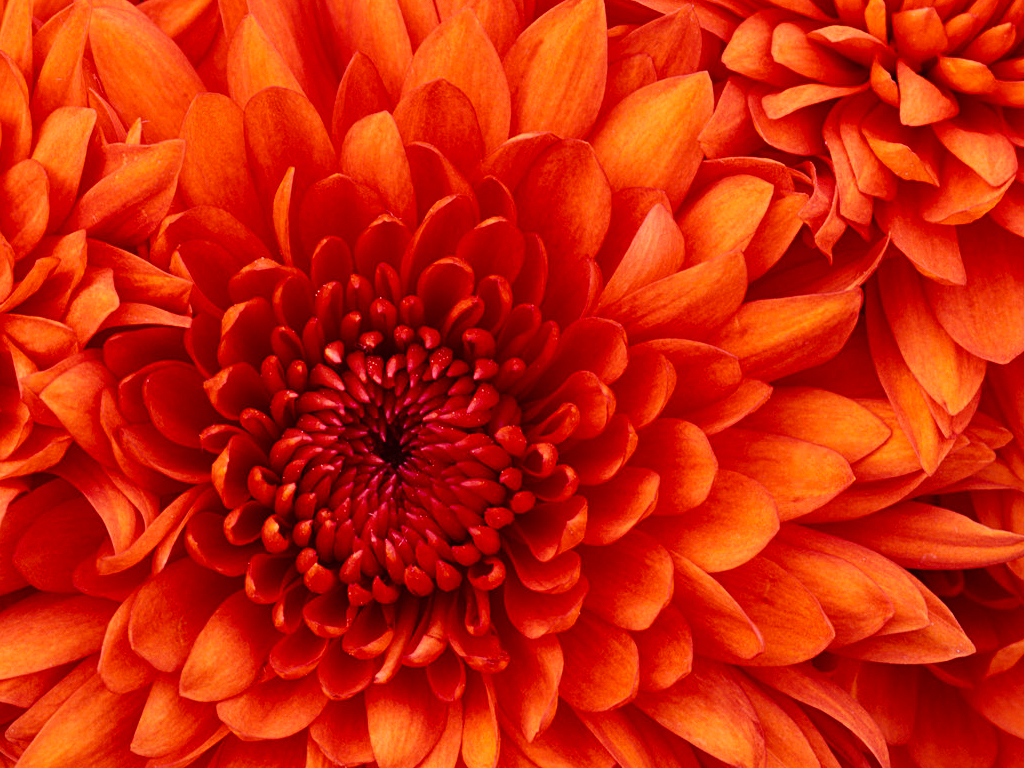